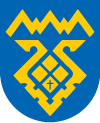 Администрация городского округа Тольятти
Общественные обсуждения 
предварительно распределенных бюджетных ассигнований на 2025 год

Главный распорядитель бюджетных средств – 
Департамент общественной  безопасности администрации
 городского округа Тольятти
Докладчик: 
И.о. руководителя департамента общественной безопасности 
Харенко Андрей Владимирович
Предварительное распределение ассигнований по ГРБС -департаменту общественной безопасности на 2025 год
Программные направления расходов на 2025 год
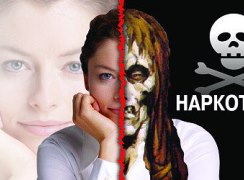 Изготовление и размещение антинаркотической рекламы – 114 т.р.,
Изготовление буклетов, листовок, плакатов – 150 т.р.,
Трансляция антинаркотических роликов (видео и аудио) – 965 т.р.
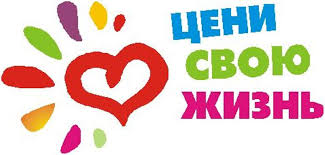 Программные направления расходов на 2025 год
Содержание МКУ «Центр гражданской защиты городского округа Тольятти» – 
160 405 тыс.руб..

Содержание МБОУ ДПО «Курсы ГО г.о.Тольятти»  - 5 375 тыс.руб.

Запасы ГО и ЧС – 3 154 тыс.руб.
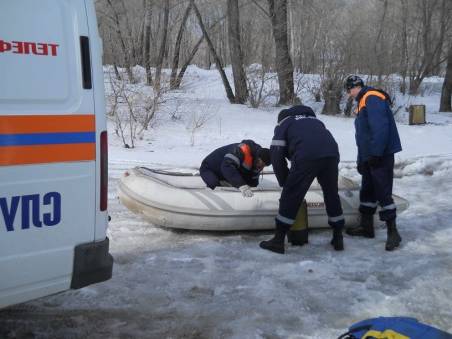 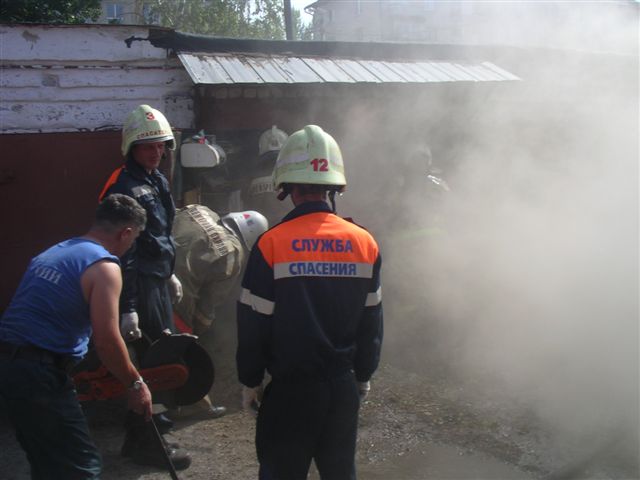 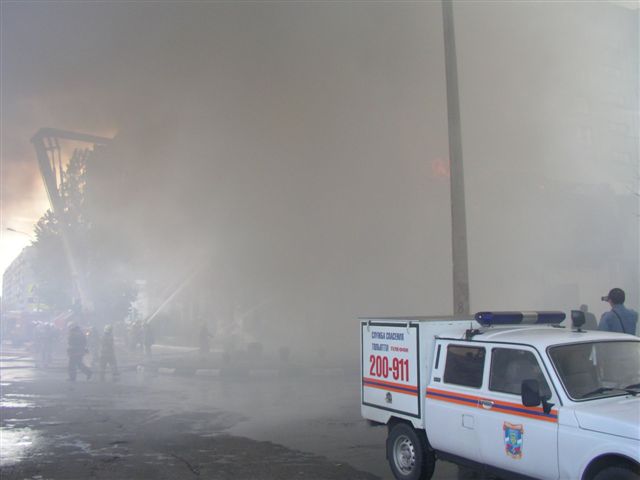 Программные направления расходов 
на 2025 год
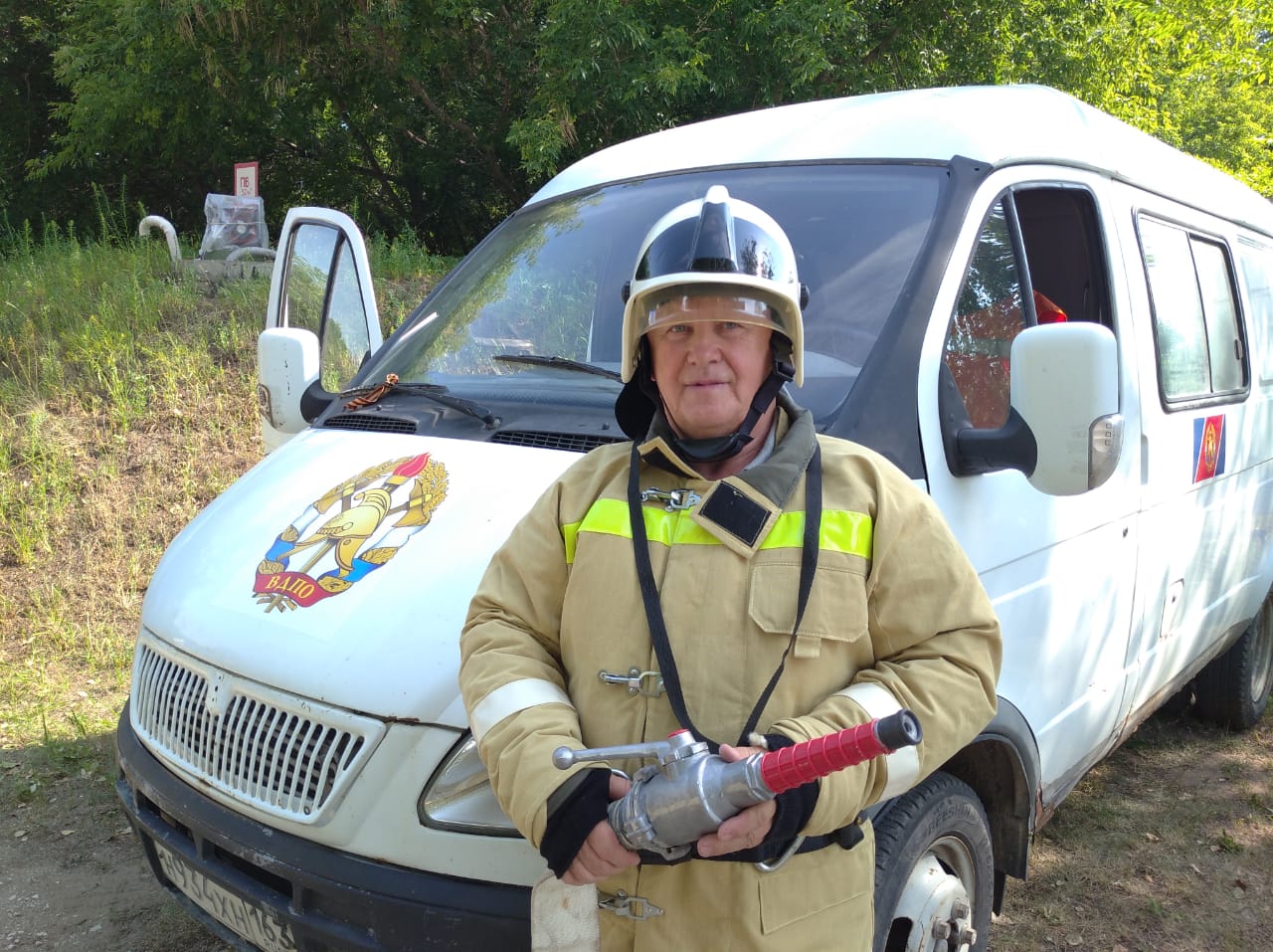 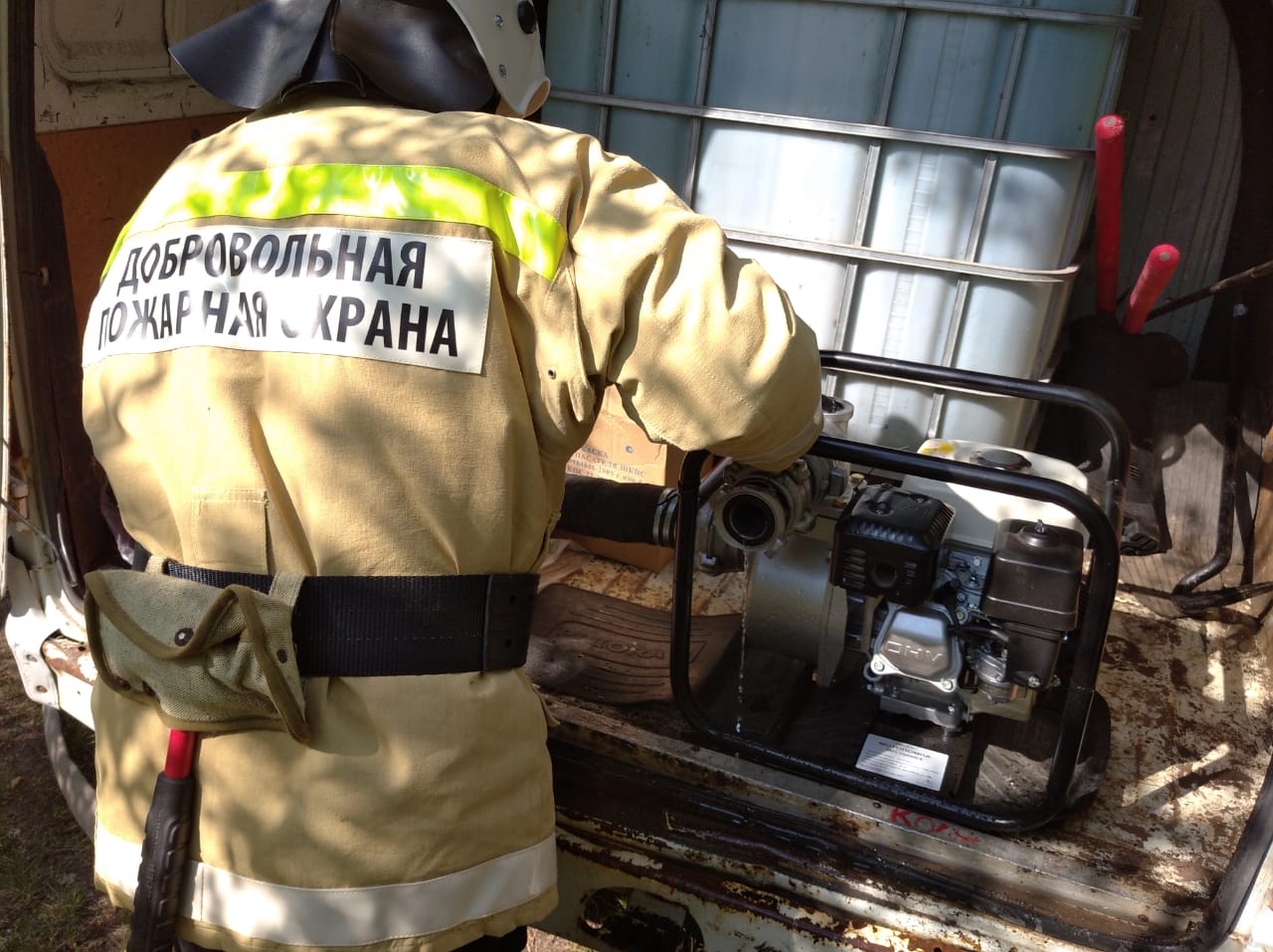 Не Программные направления расходов 
на 2025 год
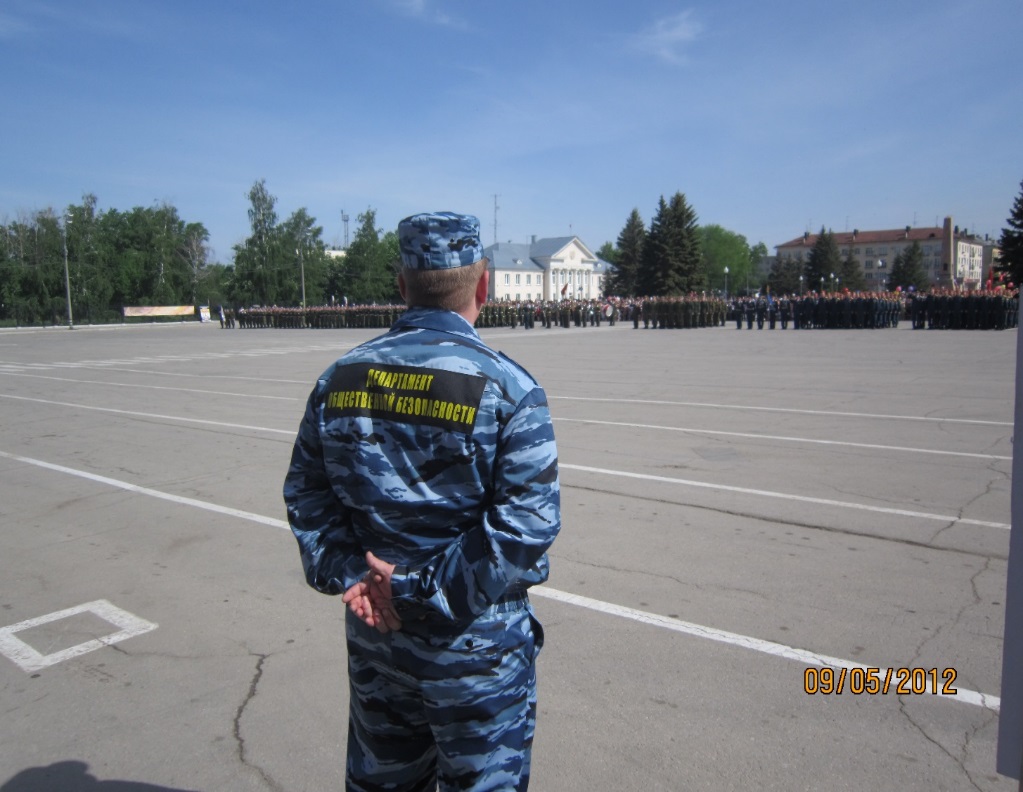 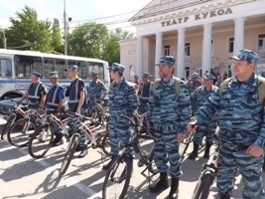 Не Программные направления расходов 
на 2025 год
Расходы на мероприятия в сфере мобилизационной и вневойсковой подготовки – 7 000 тыс.руб.
Закупка осуществляется по заявкам войсковых частей.
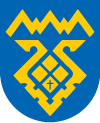 Спасибо за внимание!